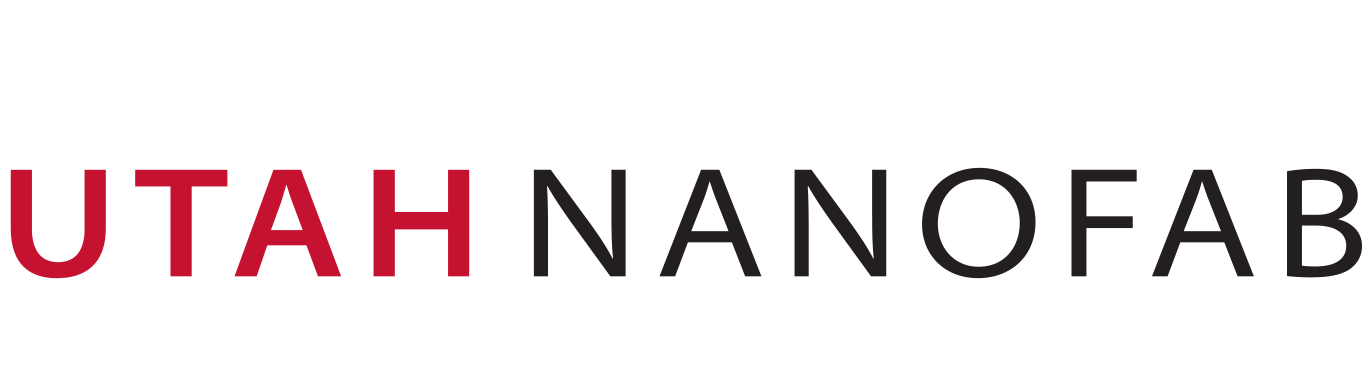 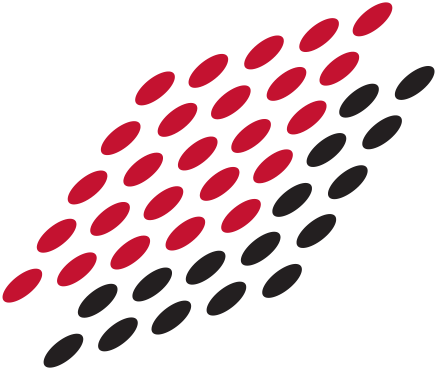 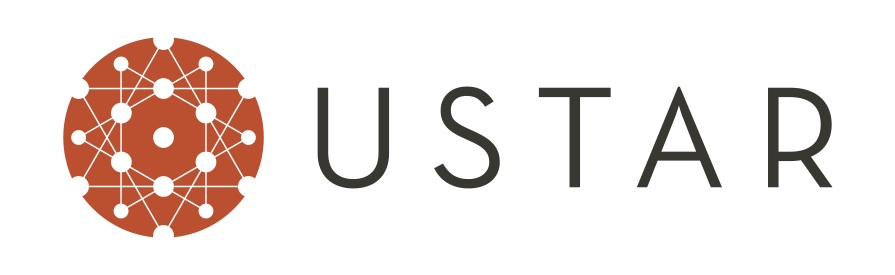 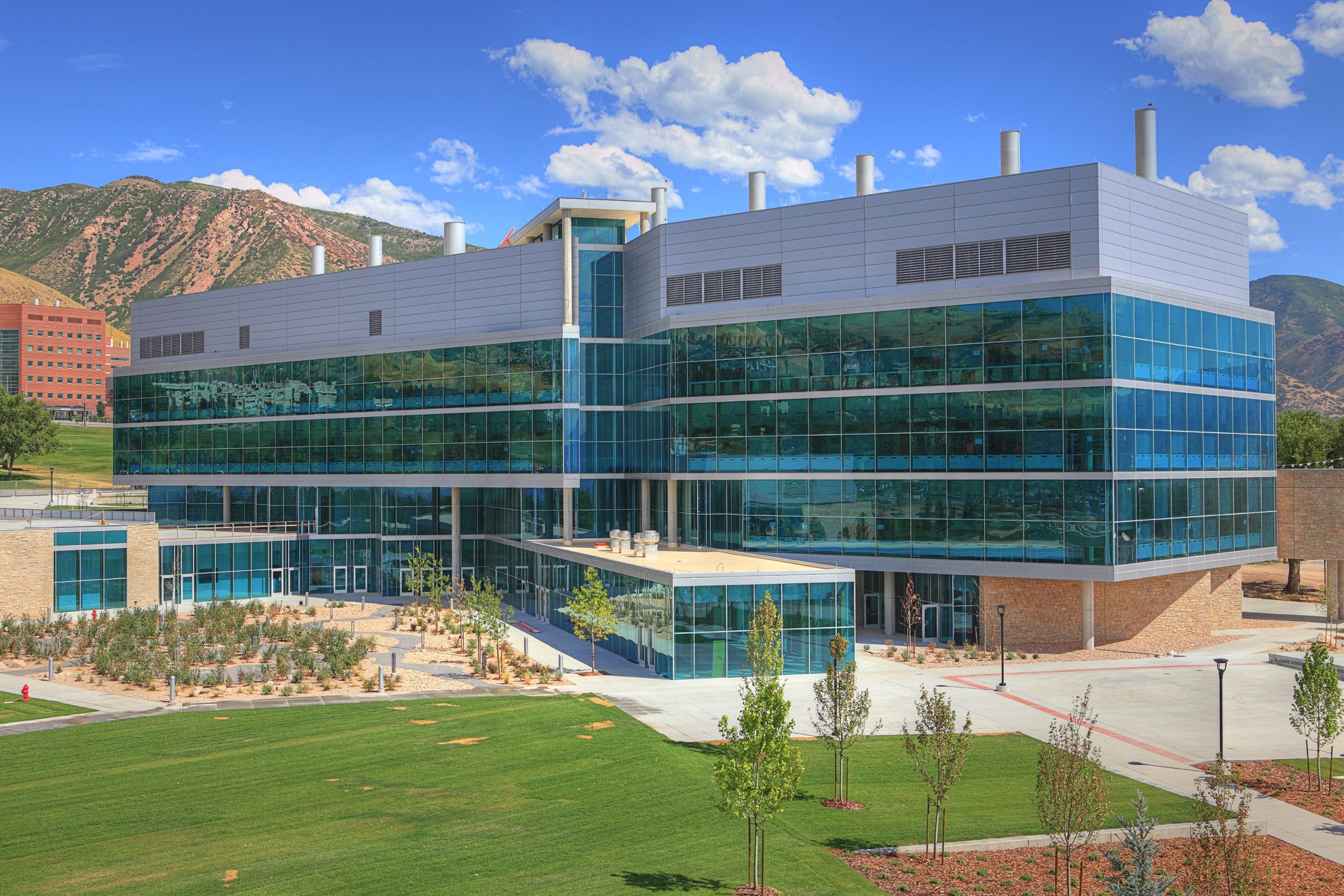 www.nanofab.utah.edu
USTAR Cleanroom
Surface Analysis & nanoImaging
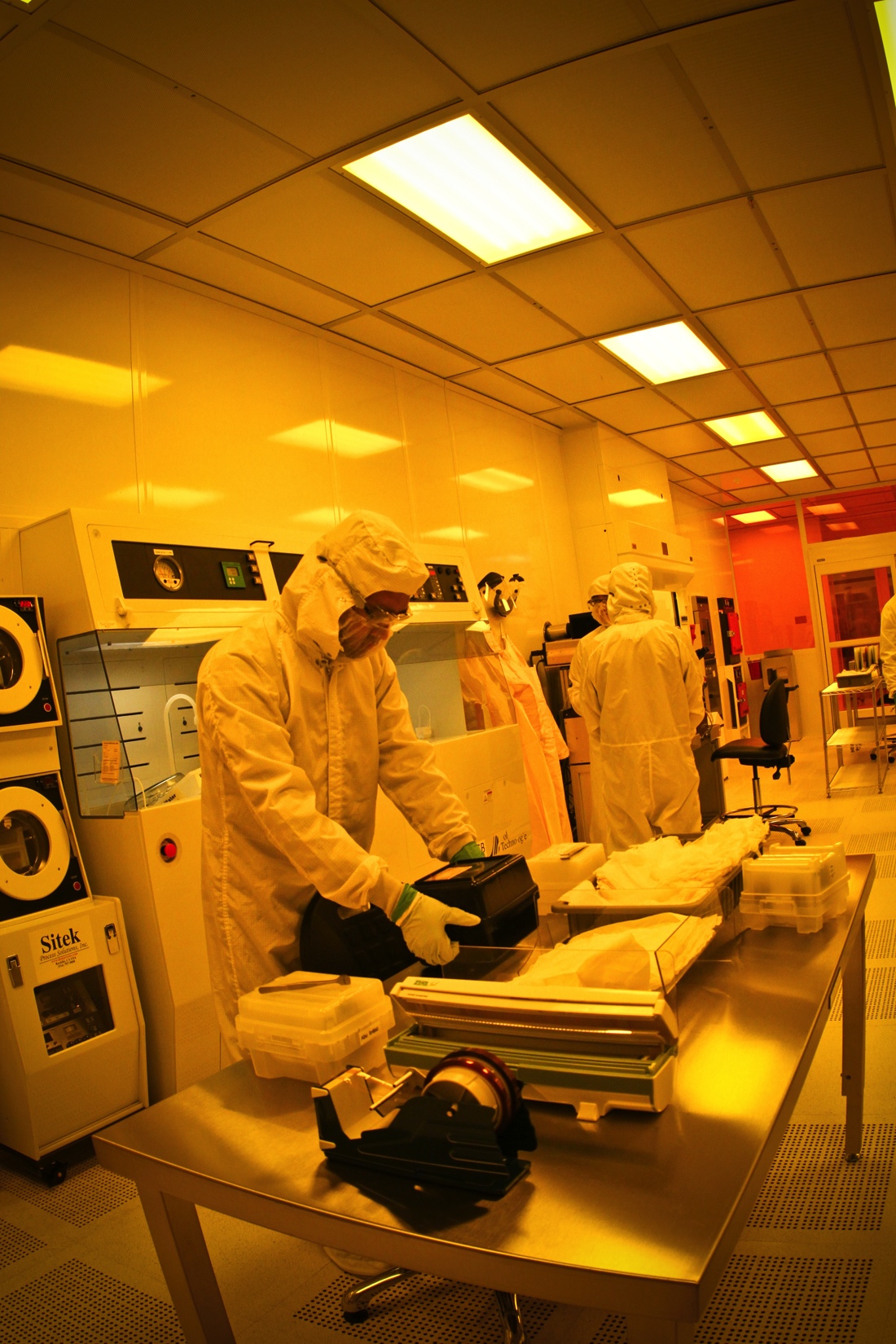 Center for Engineering Innovation
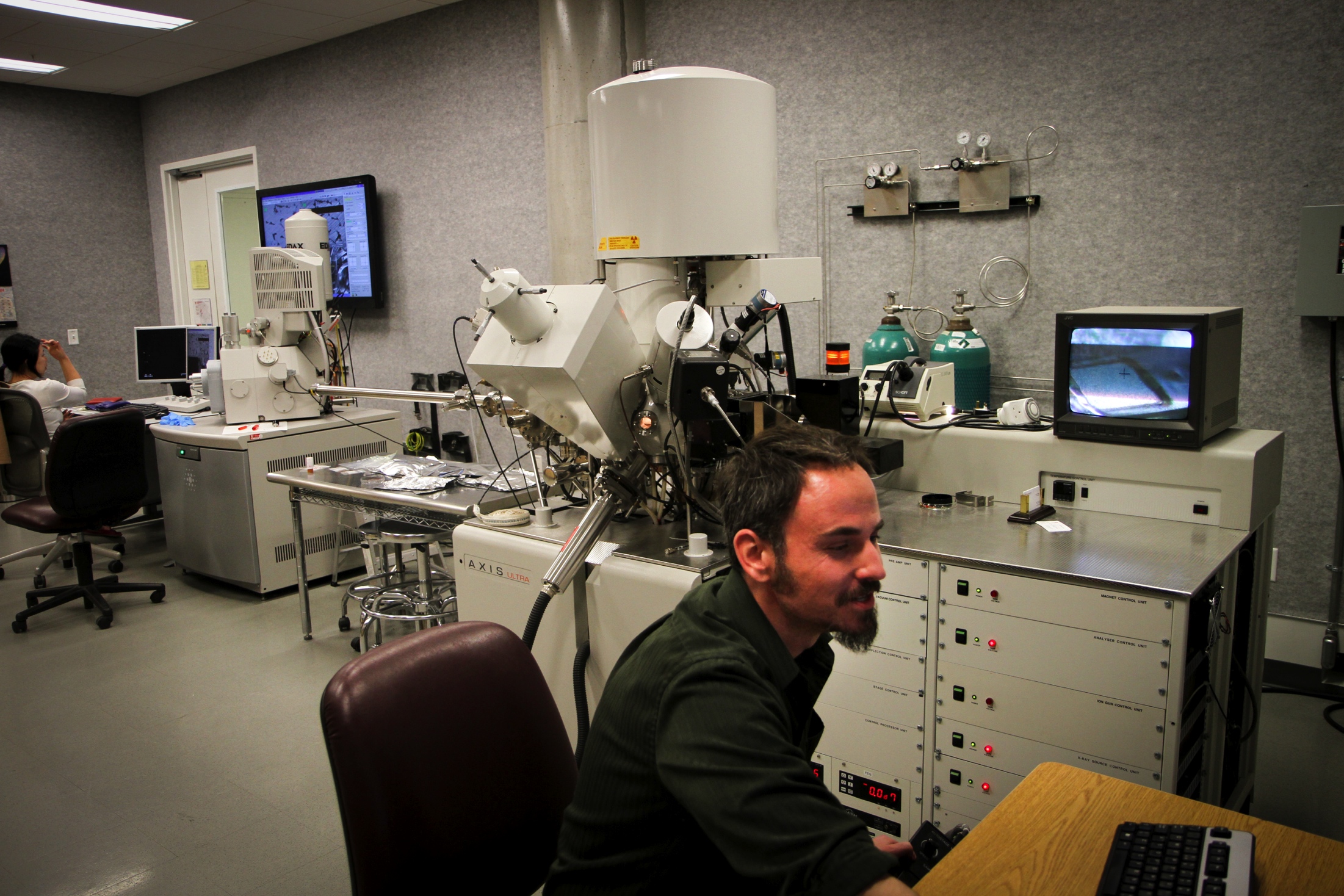 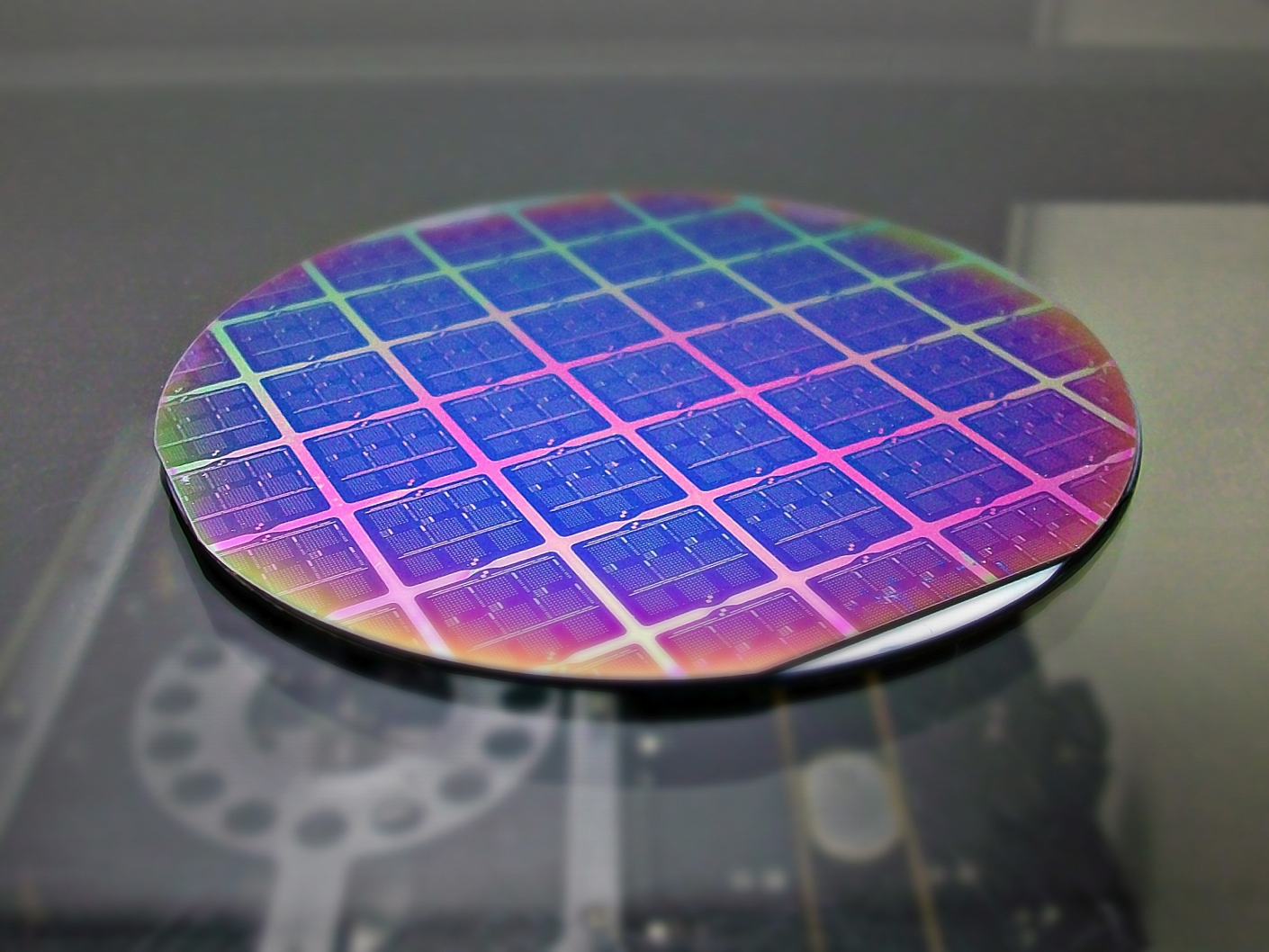 • Thin film patterning 
• Microfluidics
• Laser & wire EDM 
• mmachining
• Microsystems packaging 
• Electrical characterization
• Sensors 
• Actuators 
• System prototypes
• Correlative multi-scale analytical microscopy
• fast, hi-res analytical electron microscopy 
• surface chemistry and topogrphy
Build it.
Commercialize it.
Look at it.
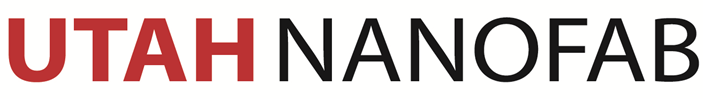 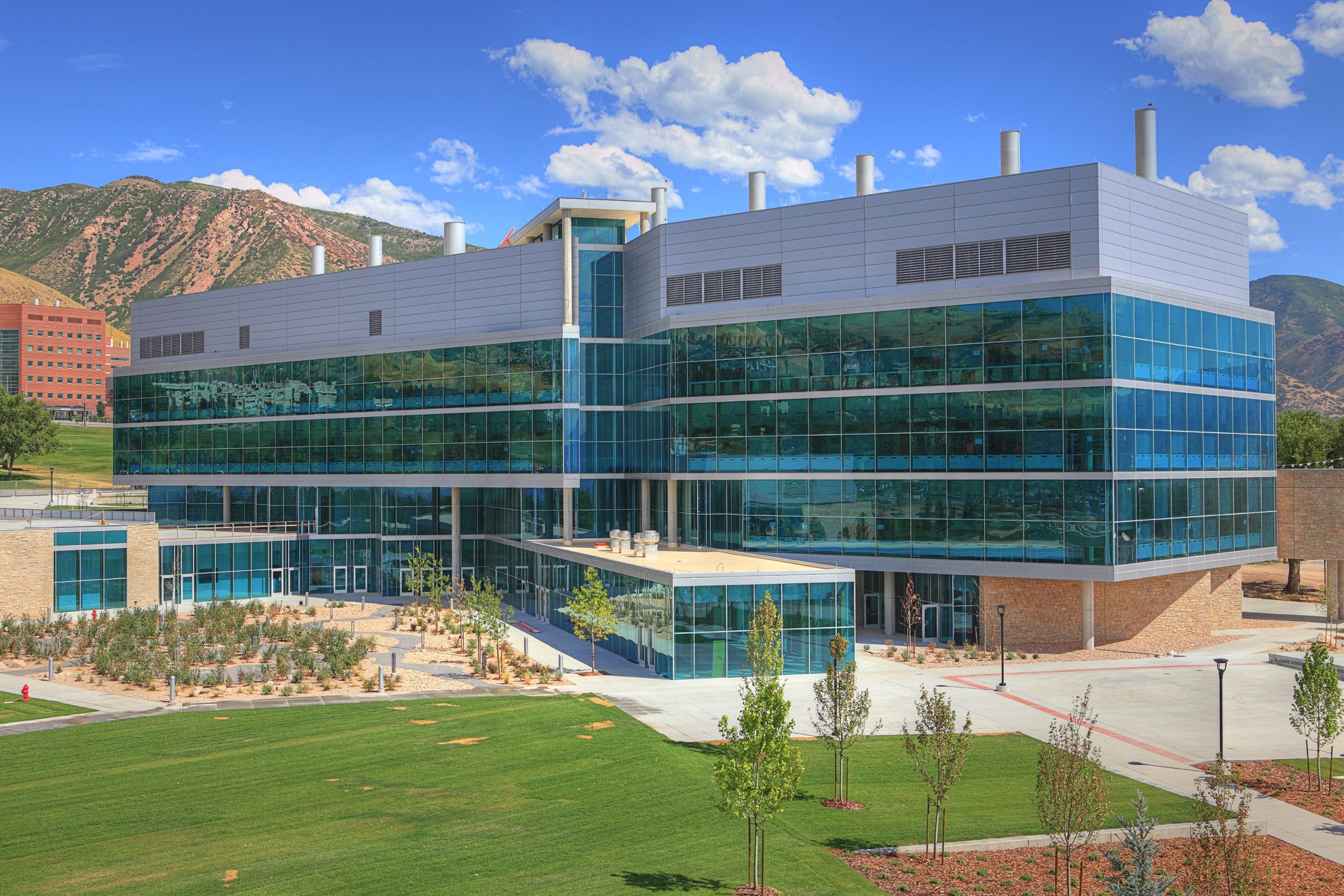 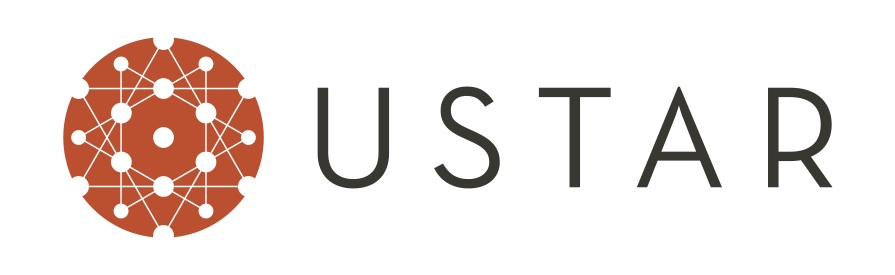 www.nanofab.utah.edu
Surface Analysis & nanoImaging
Center for Engineering Innovation
USTAR Cleanroom
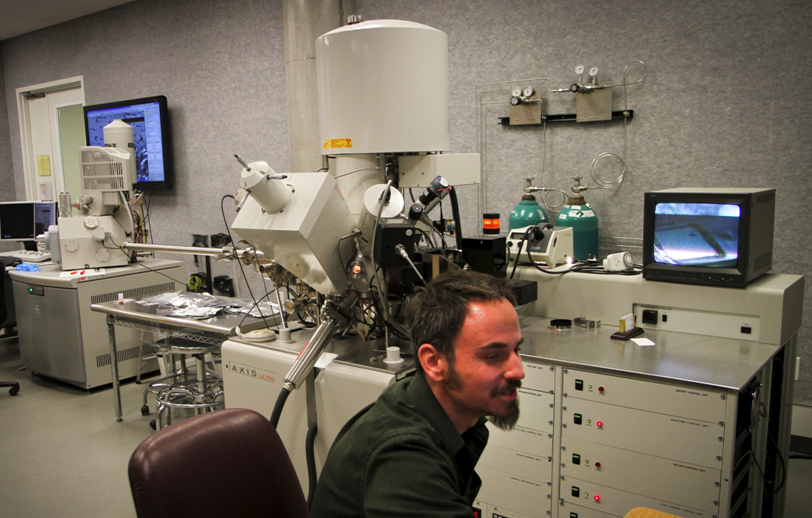 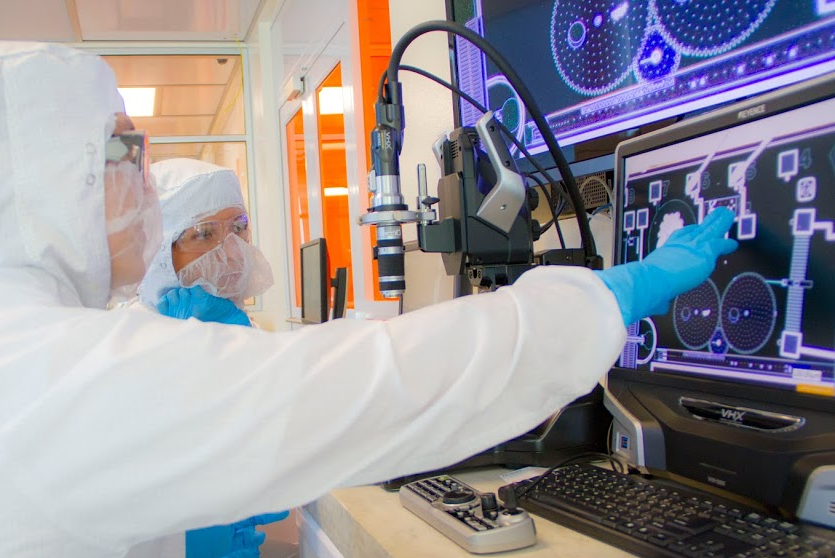 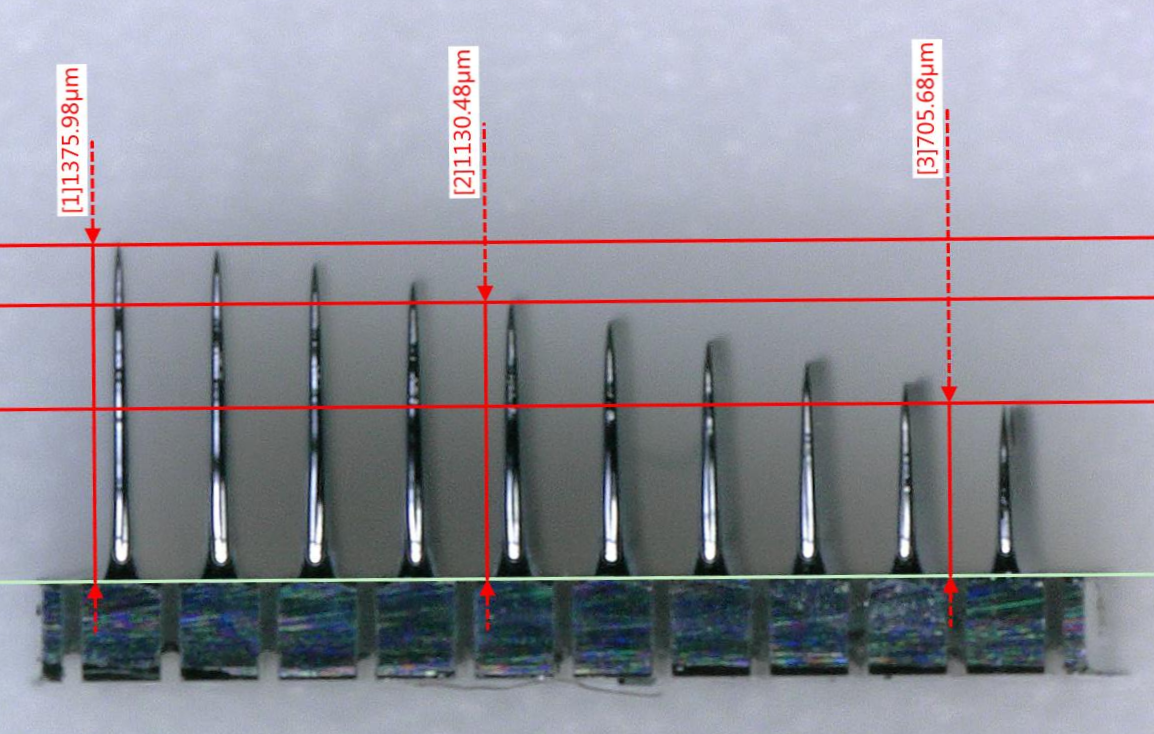 • Thin film deposition and patterning 
• Microfluidics
• Biomedical microsystems
• DRIE micromachining 
• Microsystems packaging 
• Electrical characterization
• Correlative multi-scale analytical microscopy 
• Fast, hi-res analytical electron imaging
• AFM, SEM, dbFIB, S/TEM
• Surface analysis
• Microsensors and actuators  
• System prototypes
Build it.
Look at it.
Commercialize it.
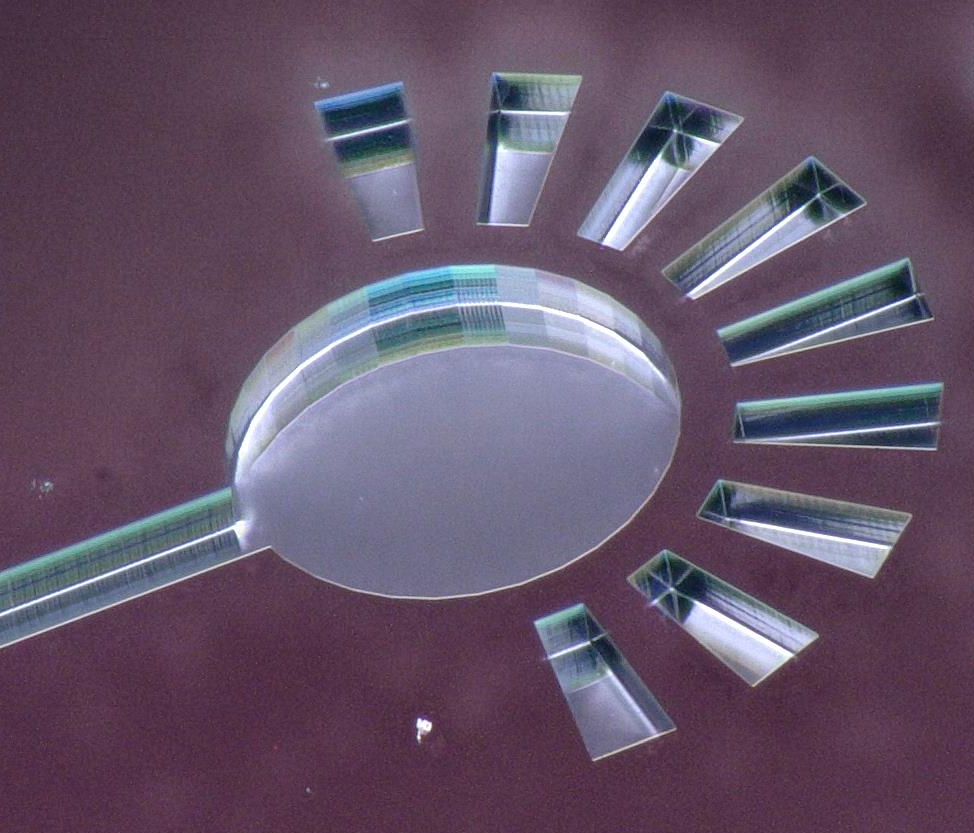 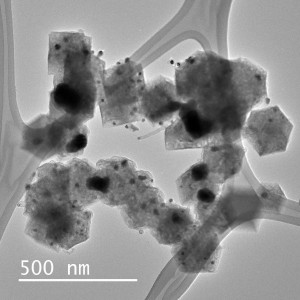 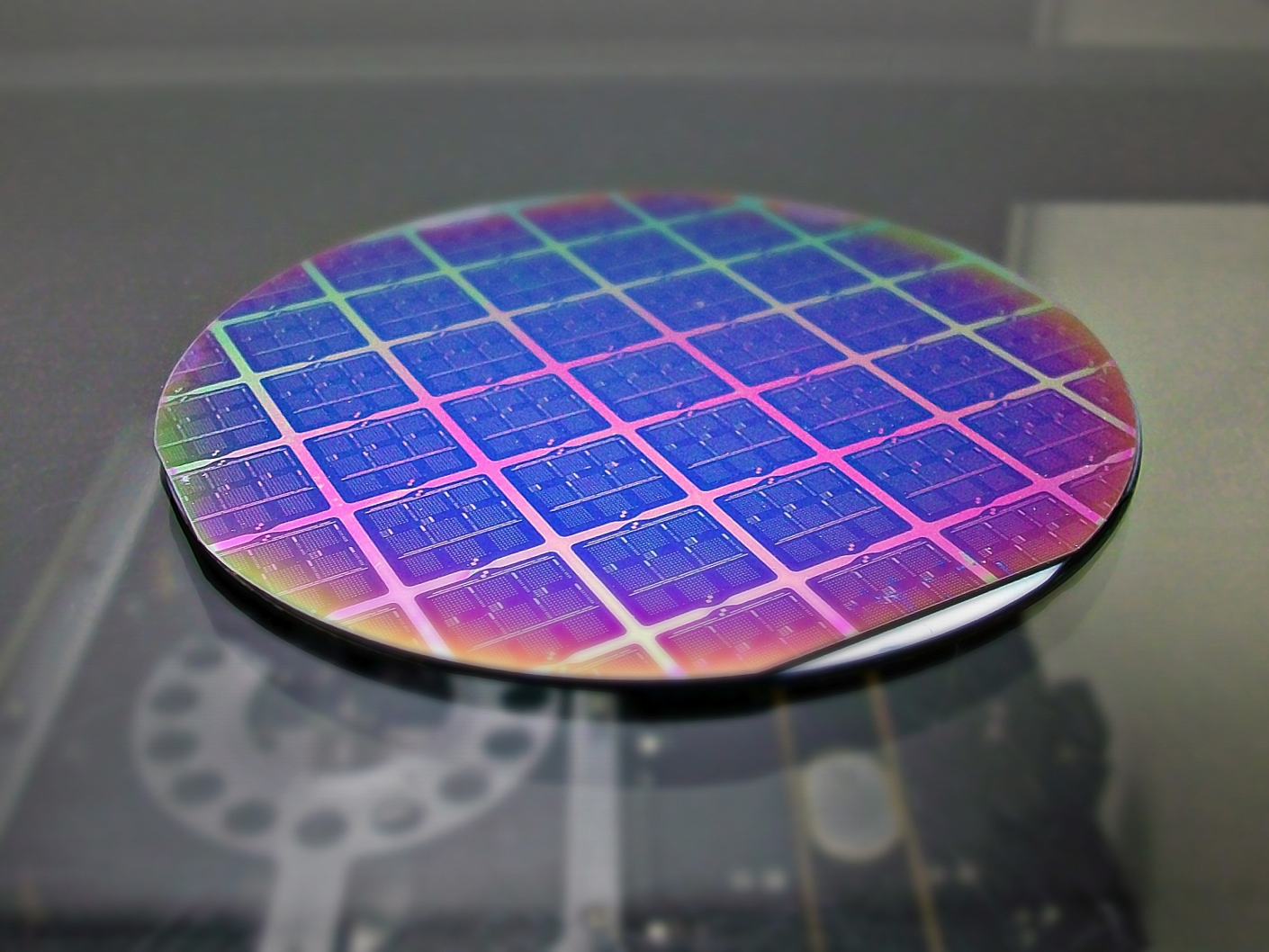 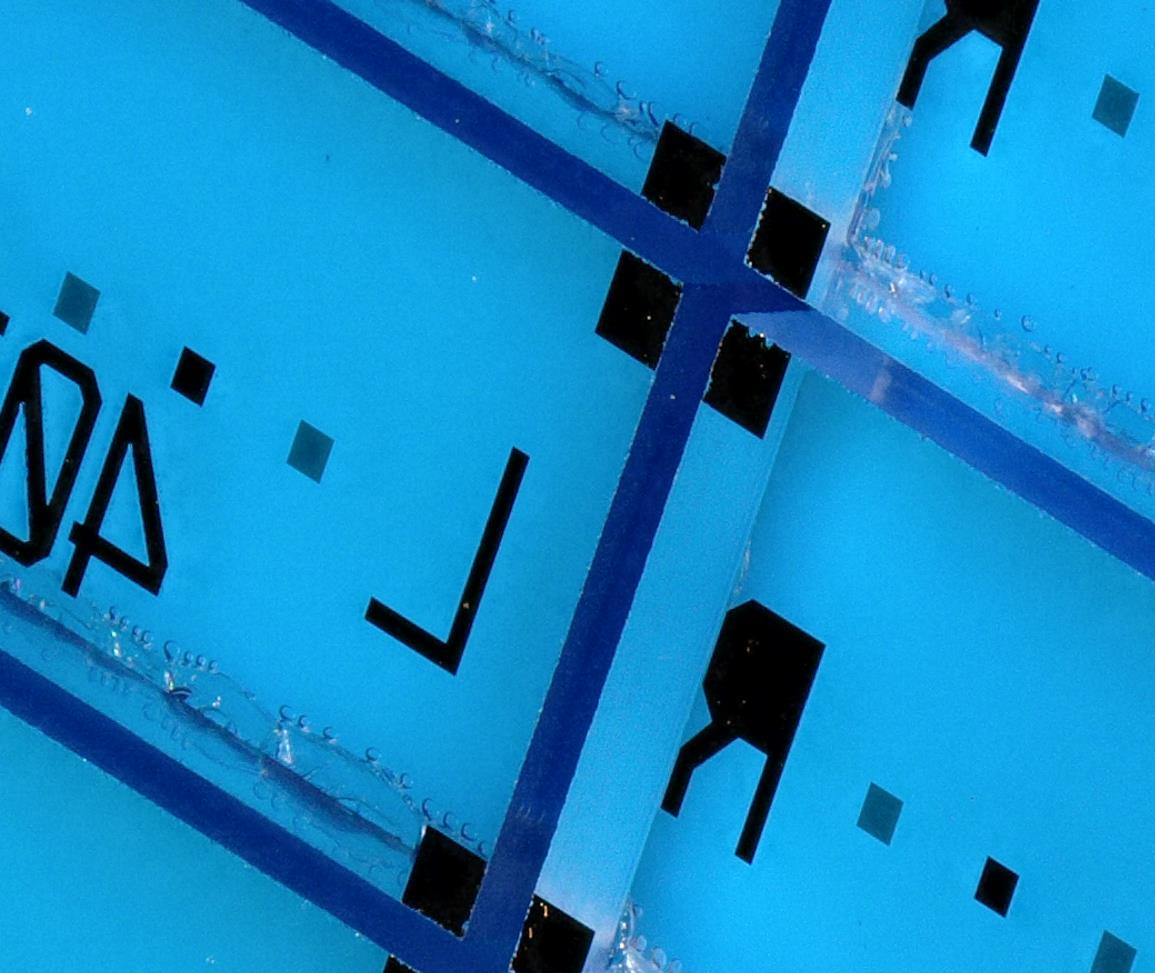 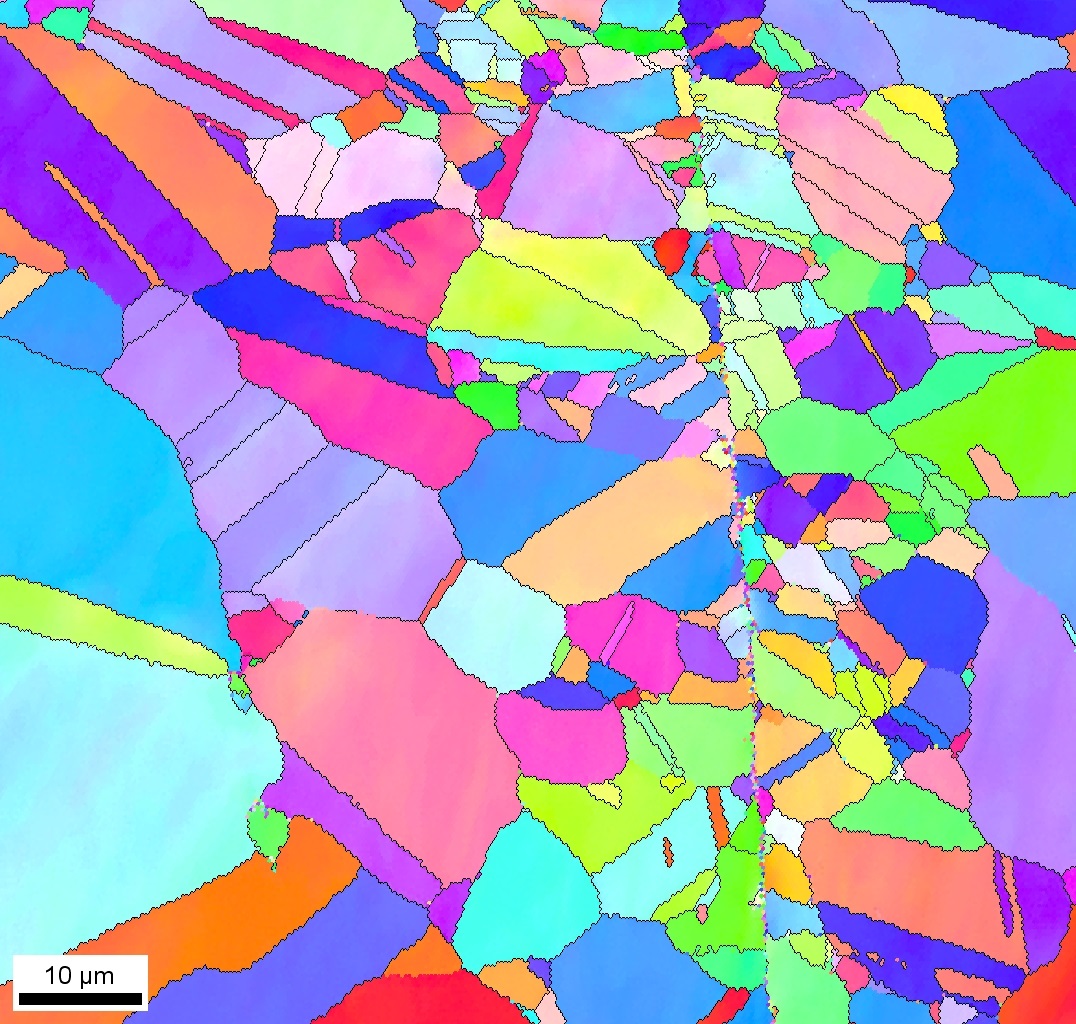 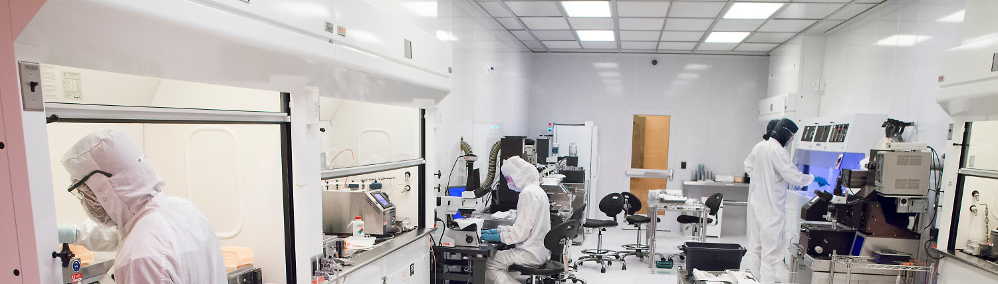 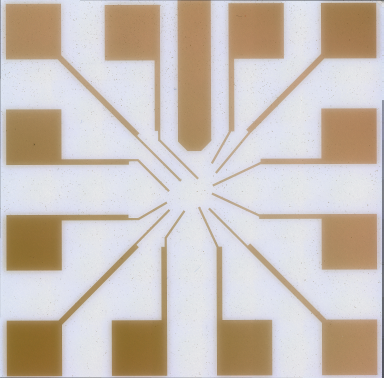 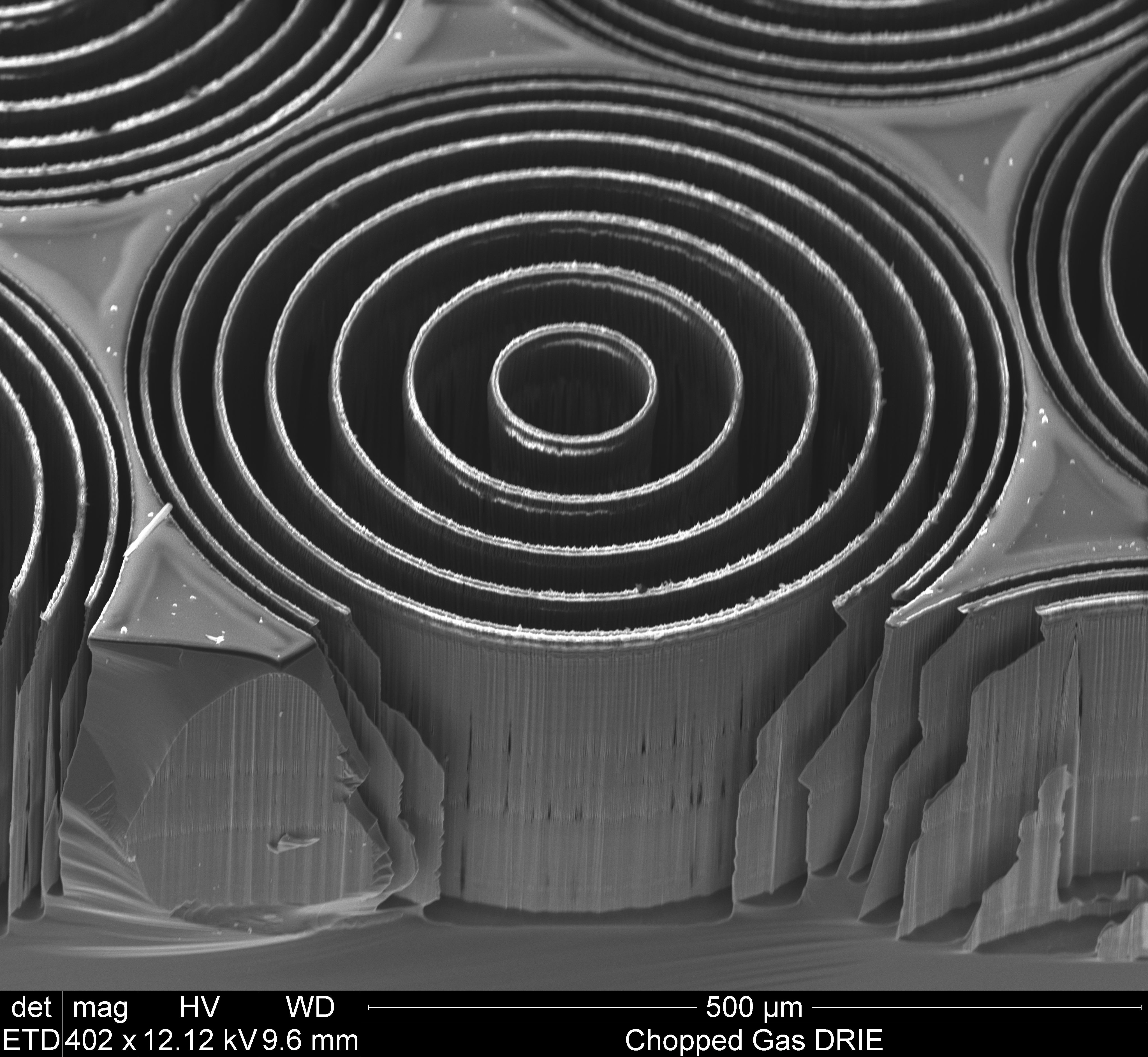 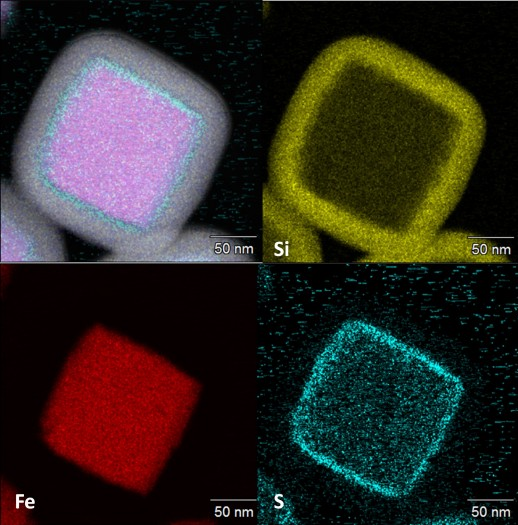